ΔΕΝΤΡΟ-ΛΙΧΟΥΔΙΑ ΓΙΑ ΖΩΑΚΙΑ ΚΑΙ ΠΟΥΛΙΑ
στο πλαίσιο του Διεθνούς Δικτύου ΠΕ «Μαθαίνω για τα δάση».
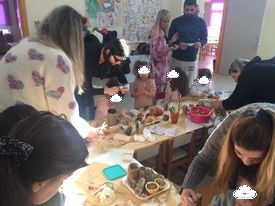 Μαθητές, γονείς και εκπαιδευτικοί του 1ου Νηπιαγωγείου Αλμυρού φτιάξαμε δέντρο-λιχουδιές για τα πουλιά του κοντινού μας πάρκου. Η συμμετοχή, η δημιουργικότητα και η φαντασία μαθητών και γονιών ξεπέρασε κάθε φαντασία. Όλοι μαζί δώσαμε ένα διαφορετικό μήνυμα αυτές τις γιορτινές μέρες, ένα μήνυμα προσφοράς.
Μαθητές και γονείς δημιουργούν
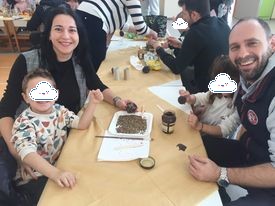 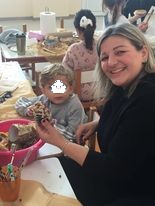 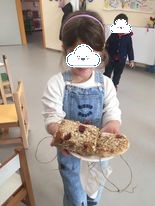 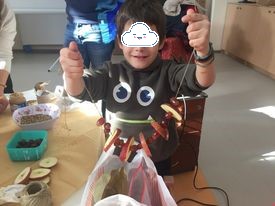 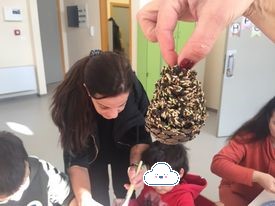 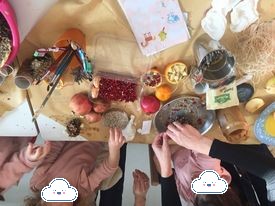 Έτοιμες οι δεντρο-λιχουδιές.Στολίζουμε το κοντινό πάρκο και δίνουμε τροφή στα πουλάκια.
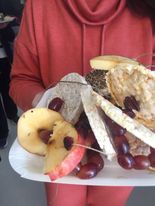 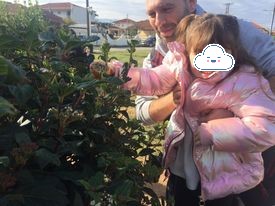 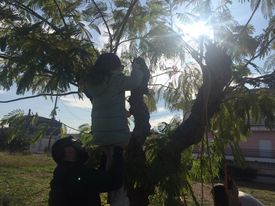 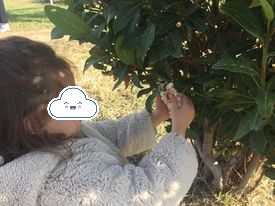 Τί όμορφο που έγινε το                                               πάρκο μας!!
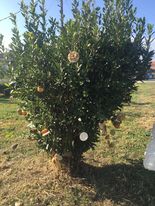 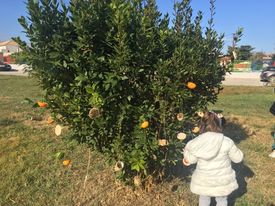 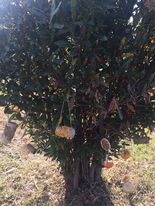